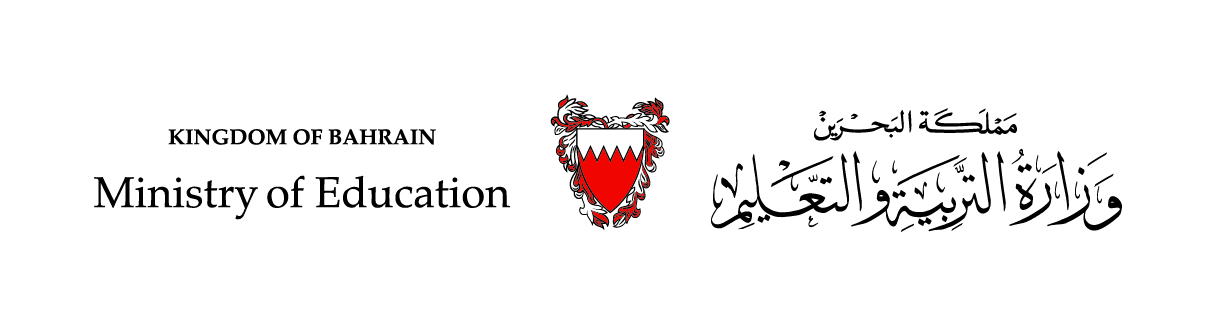 الحَلْقَةُ الأُولى/ اللُّغَةُ العَرَبيّةُ                          الصَّفُّ الثّاني الابْتِدائِــــــيُّ  / الفَصْلُ الدِّراسِيُّ الأوَّل
وَحْدَةُ: (الْحياةُ الاجْتِماعيّةُ)                                             الدَّرْسُ الأوّلُ: صَديقَتي مَرْيَمُ
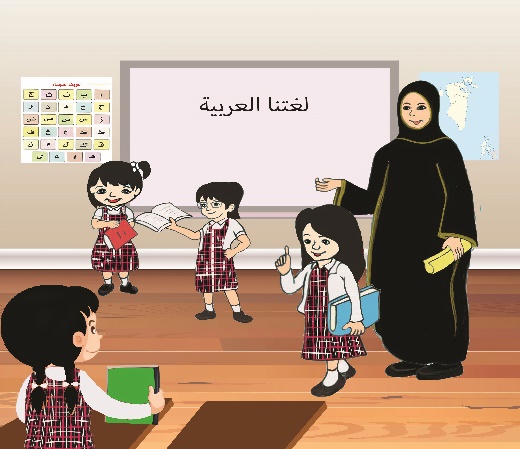 التّدريباتُ (1) أُثَرّي، وَأُميِّزُ
وزارة التربية والتعليم –الفصل الدراسي الأول 2021-2022
اللُّغَةُ العَرَبِيَّةُ / الصَّفُّ الثّاني الابْتِدائِيُّ/ وَحْدَةُ: الحياة الاجتماعيّة/ الدَّرْسُ الأوّل: صَديقَتي مَرْيَمُ/ أولا:أُثَرّي لُغَتي، ثانيا:أُمَيِّــــــــزُ الـْحُروفَ وَالْأَصْواتَ
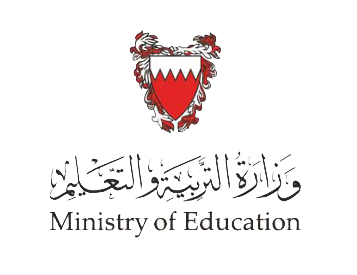 أَوَّلًا: أُثَرّي لُغَتي.
1- أَذْكُرُ مُرادِفَ كَلِمَةِ "الْفَرَح" وَمُضادَّها، ثُمَّ أَضَعُها في جُمْلَةٍ مِنْ إنْشائي:
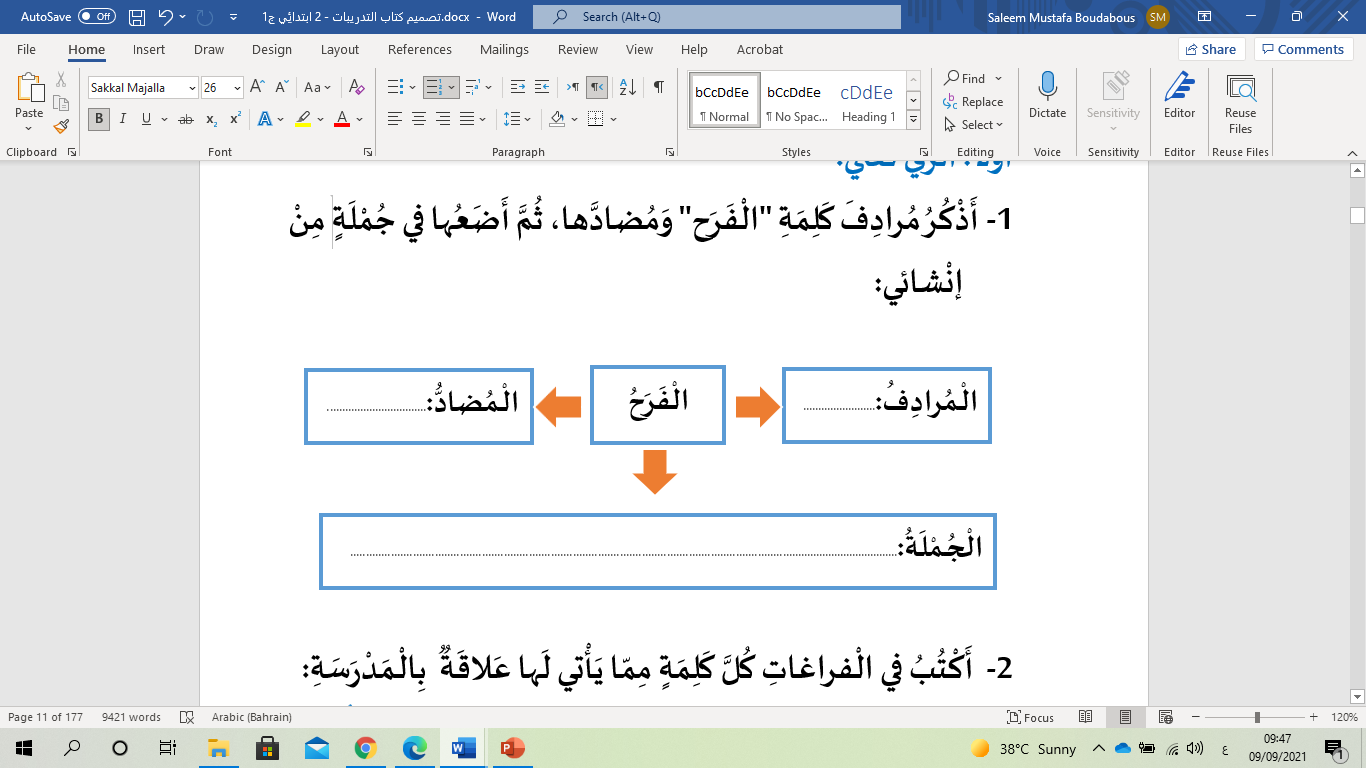 الْحُزْنُ
السُّرورُ
شَعَرْتُ بِالْفَرَحِ عِنْدَما زارَني أَصْدِقائي.
وزارة التربية والتعليم –الفصل الدراسي الأول 2021-2022
اللُّغَةُ العَرَبِيَّةُ / الصَّفُّ الثّاني الابْتِدائِيُّ/ وَحْدَةُ: الحياة الاجتماعيّة/ الدَّرْسُ الأوّل: صَديقَتي مَرْيَمُ/ أولا:أُثَرّي لُغَتي، ثانيا:أُمَيِّــــــــزُ الـْحُروفَ وَالْأَصْواتَ
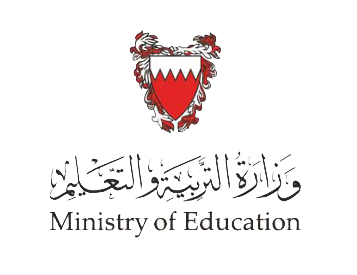 2.أَكْتُبُ في الْفَراغاتِ كُلَّ كَلِمَةٍ مِمّا يَأْتي لَها عَلاقَةࣱ  بِالْـمَدْرَسَةِ:
(الطّالِباتُ - الْبَحْرُ - الدَّرْسُ - الطّائِرَةُ - الْـمُعَلِّمَةُ - الصَّفُّ)
الطّالِباتُ
الصَّفُّ
الدَّرْسُ
الْـمُعَلِّمَةُ
وزارة التربية والتعليم –الفصل الدراسي الأول 2021-2022
اللُّغَةُ العَرَبِيَّةُ / الصَّفُّ الثّاني الابْتِدائِيُّ/ وَحْدَةُ: الحياة الاجتماعيّة/ الدَّرْسُ الأوّل: صَديقَتي مَرْيَمُ/ أولا:أُثَرّي لُغَتي، ثانيا:أُمَيِّــــــــزُ الـْحُروفَ وَالْأَصْواتَ
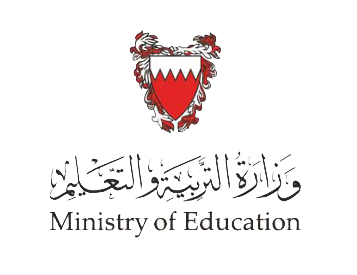 3- أُلَوِّنُ دائِرَةَ الـْمَعْنى الْـمُناسِبِ لِكَلِمَةِ "نَصْعَدُ" في الْـجُمْلَةِ الْآتِيَةِ:
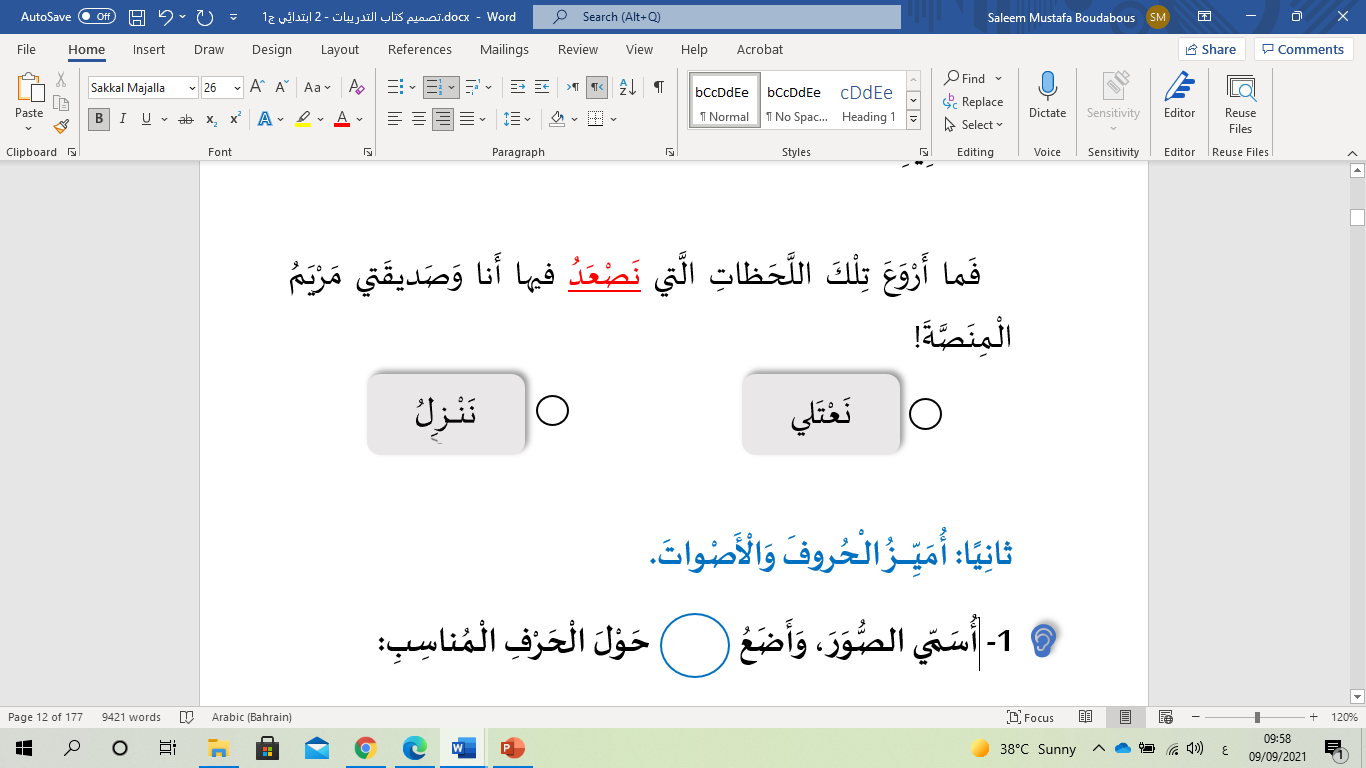 وزارة التربية والتعليم –الفصل الدراسي الأول 2021-2022
اللُّغَةُ العَرَبِيَّةُ / الصَّفُّ الثّاني الابْتِدائِيُّ/ وَحْدَةُ: الحياة الاجتماعيّة/ الدَّرْسُ الأوّل: صَديقَتي مَرْيَمُ/ أولا:أُثَرّي لُغَتي، ثانيا:أُمَيِّــــــــزُ الـْحُروفَ وَالْأَصْواتَ
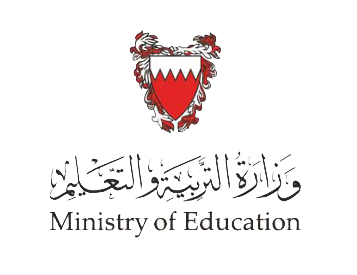 ثانِيًا: أُمَيِّــــــــزُ الـْحُروفَ وَالْأَصْواتَ.
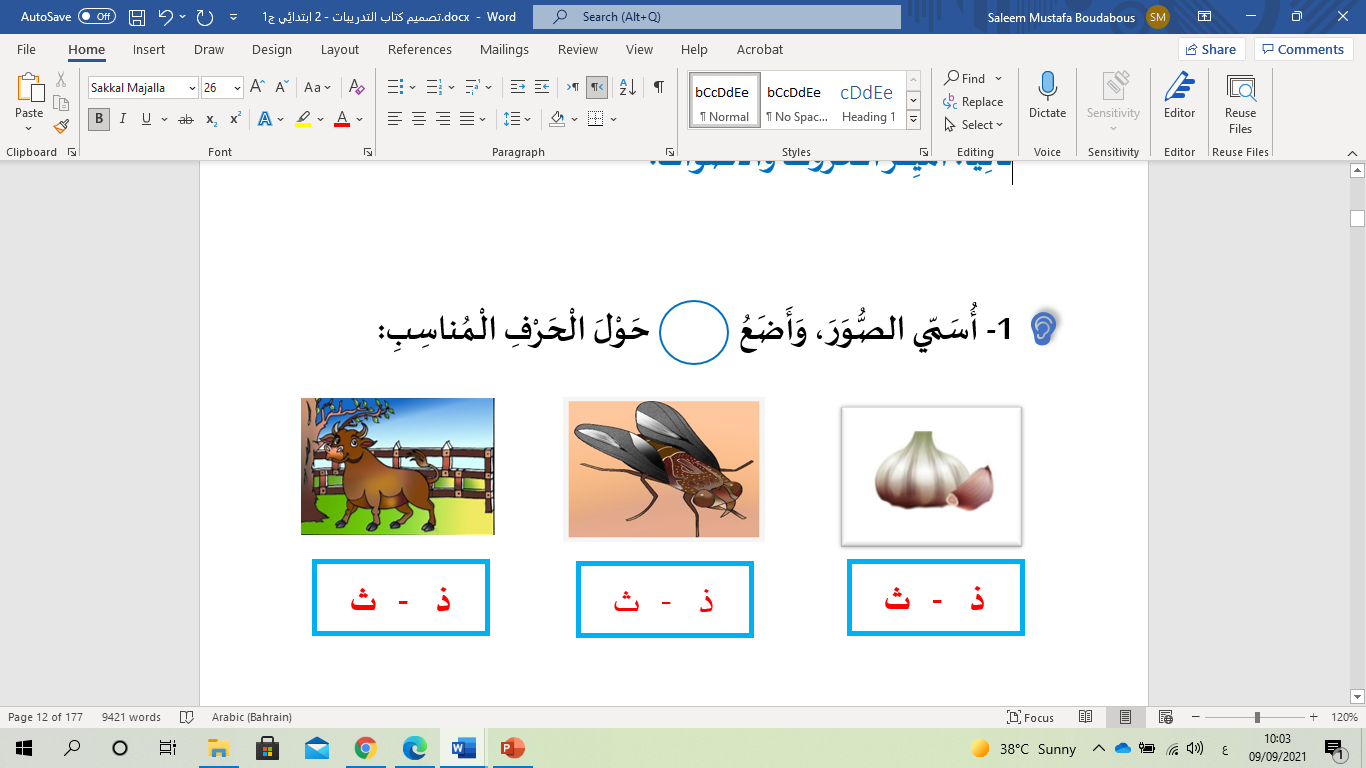 ثَوْرٌ
ذُبابَةٌ
ثومٌ
وزارة التربية والتعليم –الفصل الدراسي الأول 2021-2022
اللُّغَةُ العَرَبِيَّةُ / الصَّفُّ الثّاني الابْتِدائِيُّ/ وَحْدَةُ: الحياة الاجتماعيّة/ الدَّرْسُ الأوّل: صَديقَتي مَرْيَمُ/ أولا:أُثَرّي لُغَتي، ثانيا:أُمَيِّــــــــزُ الـْحُروفَ وَالْأَصْواتَ
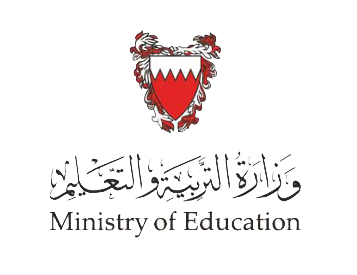 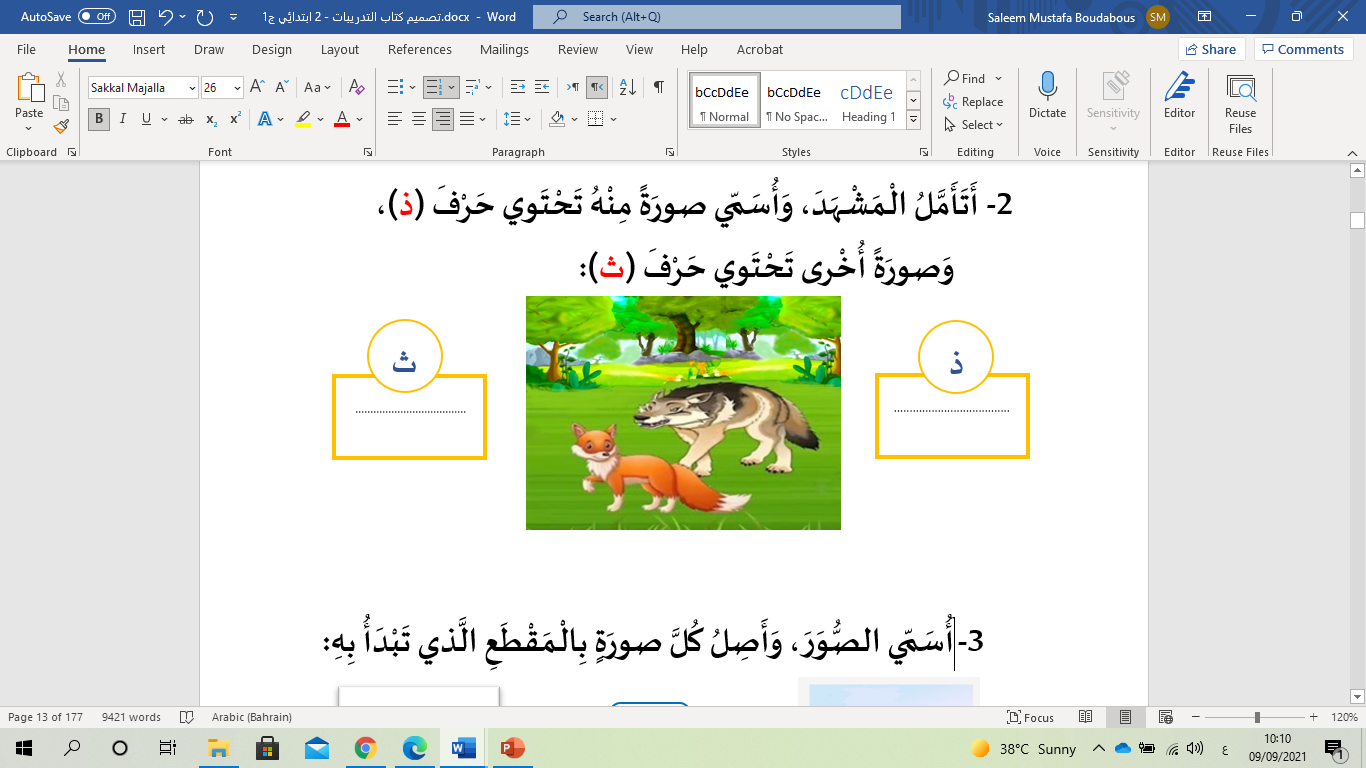 ثَعْلَبٌ
ذِئْبٌ
وزارة التربية والتعليم –الفصل الدراسي الأول 2021-2022
اللُّغَةُ العَرَبِيَّةُ / الصَّفُّ الثّاني الابْتِدائِيُّ/ وَحْدَةُ: الحياة الاجتماعيّة/ الدَّرْسُ الأوّل: صَديقَتي مَرْيَمُ/ أولا:أُثَرّي لُغَتي، ثانيا:أُمَيِّــــــــزُ الـْحُروفَ وَالْأَصْواتَ
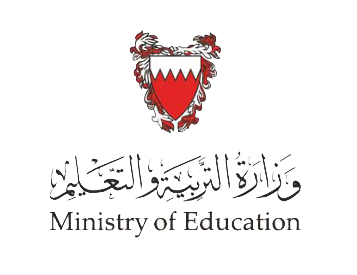 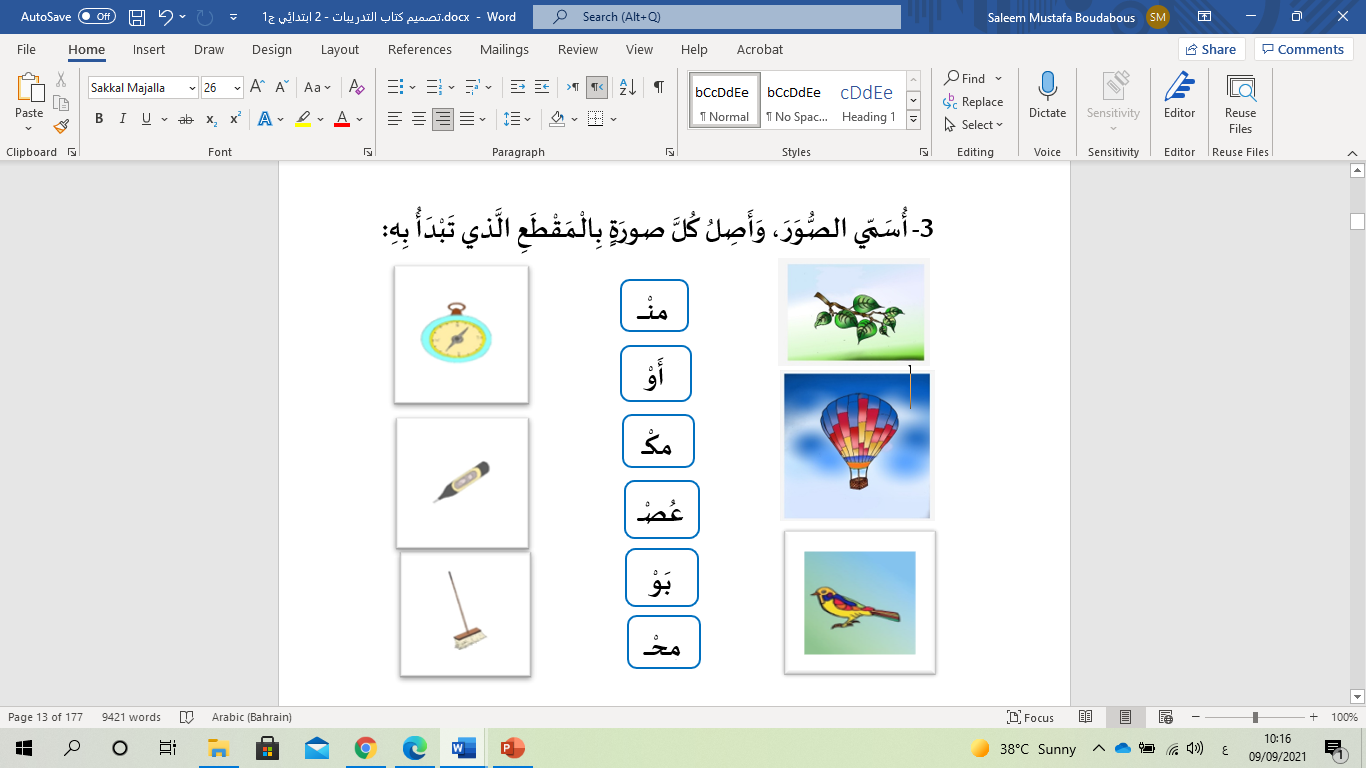 أَوْراقٌ
بَوْصَلَةٌ
مِنْطادٌ
مِحْرارٌ
عُصْفورٌ
مِكْنَسَةٌ
وزارة التربية والتعليم –الفصل الدراسي الأول 2021-2022
اللُّغَةُ العَرَبِيَّةُ / الصَّفُّ الثّاني الابْتِدائِيُّ/ وَحْدَةُ: الحياة الاجتماعيّة/ الدَّرْسُ الأوّل: صَديقَتي مَرْيَمُ/ أولا:أُثَرّي لُغَتي، ثانيا:أُمَيِّــــــــزُ الـْحُروفَ وَالْأَصْواتَ
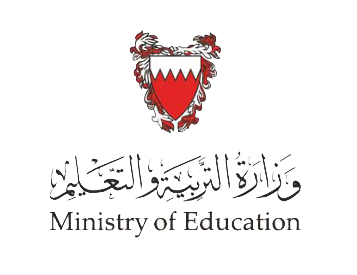 4.أَقْرَأُ الْكَلِماتِ الْآتِيَةَ، وَأُمَيِّزُ في النُّطْقِ بَيْنَ الْحَرْفَيْن (ذ) و (ث):
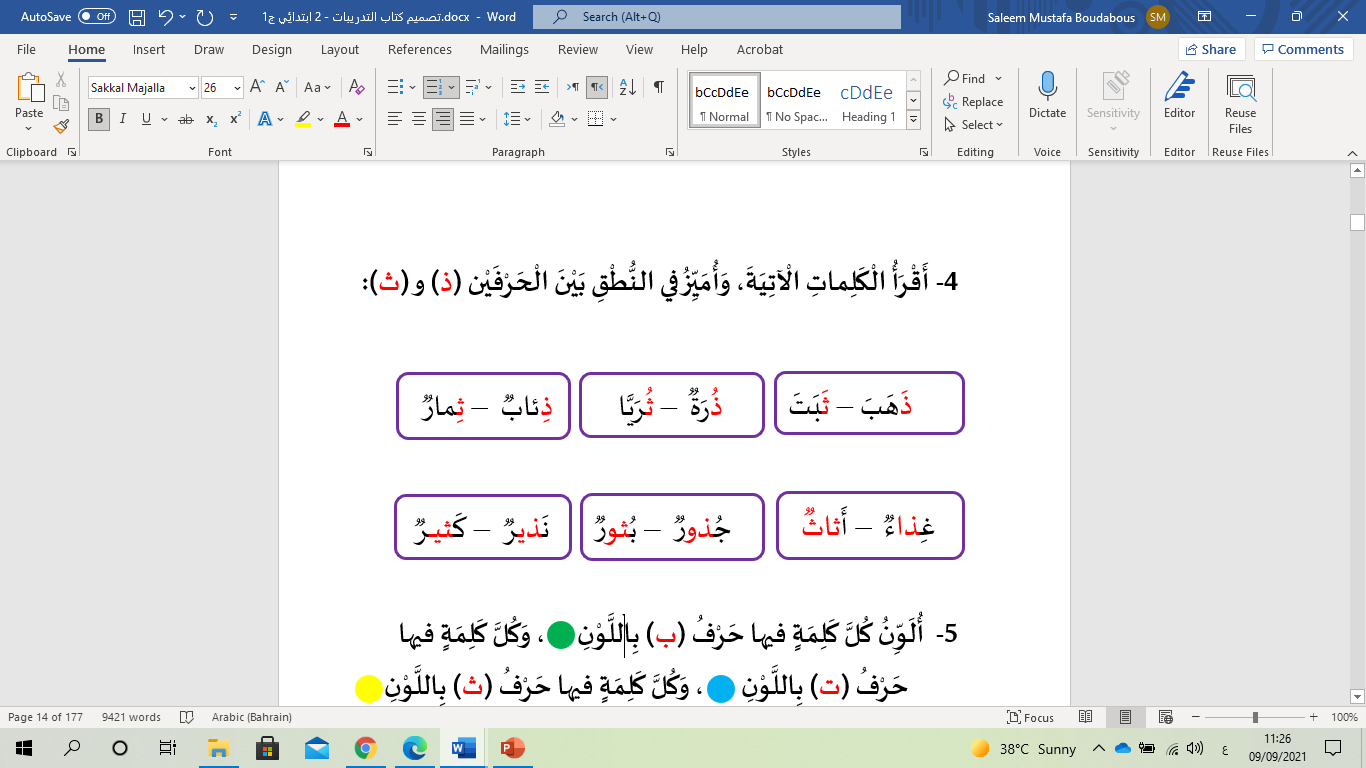 ذُرَةٌ – ثُرَيَّا
ذَهَبَ – ثَبَتَ
ذِئابٌ – ثِمارٌ
غِذاءٌ – أَثاثٌ
نَذيرࣱ  – كَثيـــرࣱ
جُذورࣱ  – بُثورࣱ
وزارة التربية والتعليم –الفصل الدراسي الأول 2021-2022
اللُّغَةُ العَرَبِيَّةُ / الصَّفُّ الثّاني الابْتِدائِيُّ/ وَحْدَةُ: الحياة الاجتماعيّة/ الدَّرْسُ الأوّل: صَديقَتي مَرْيَمُ/ أولا:أُثَرّي لُغَتي، ثانيا:أُمَيِّــــــــزُ الـْحُروفَ وَالْأَصْواتَ
عِنَبࣱ
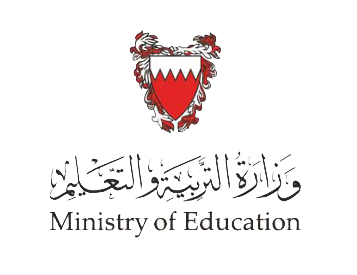 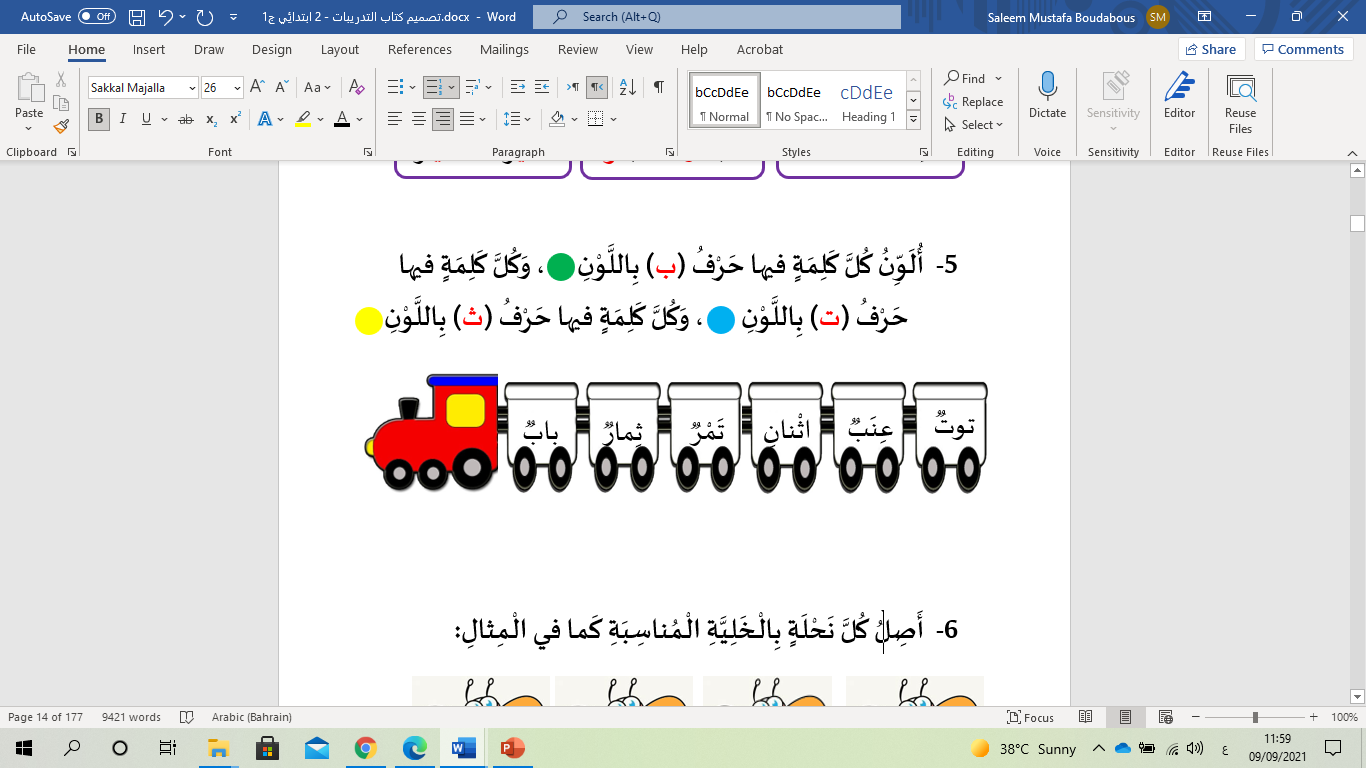 بابٌ
ثِمارٌ
تَمْرٌ
اثْنانِ
عِنَبٌ
توتٌ
وزارة التربية والتعليم –الفصل الدراسي الأول 2021-2022
اللُّغَةُ العَرَبِيَّةُ / الصَّفُّ الثّاني الابْتِدائِيُّ/ وَحْدَةُ: الحياة الاجتماعيّة/ الدَّرْسُ الأوّل: صَديقَتي مَرْيَمُ/ أولا:أُثَرّي لُغَتي، ثانيا:أُمَيِّــــــــزُ الـْحُروفَ وَالْأَصْواتَ
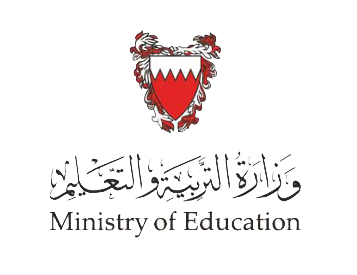 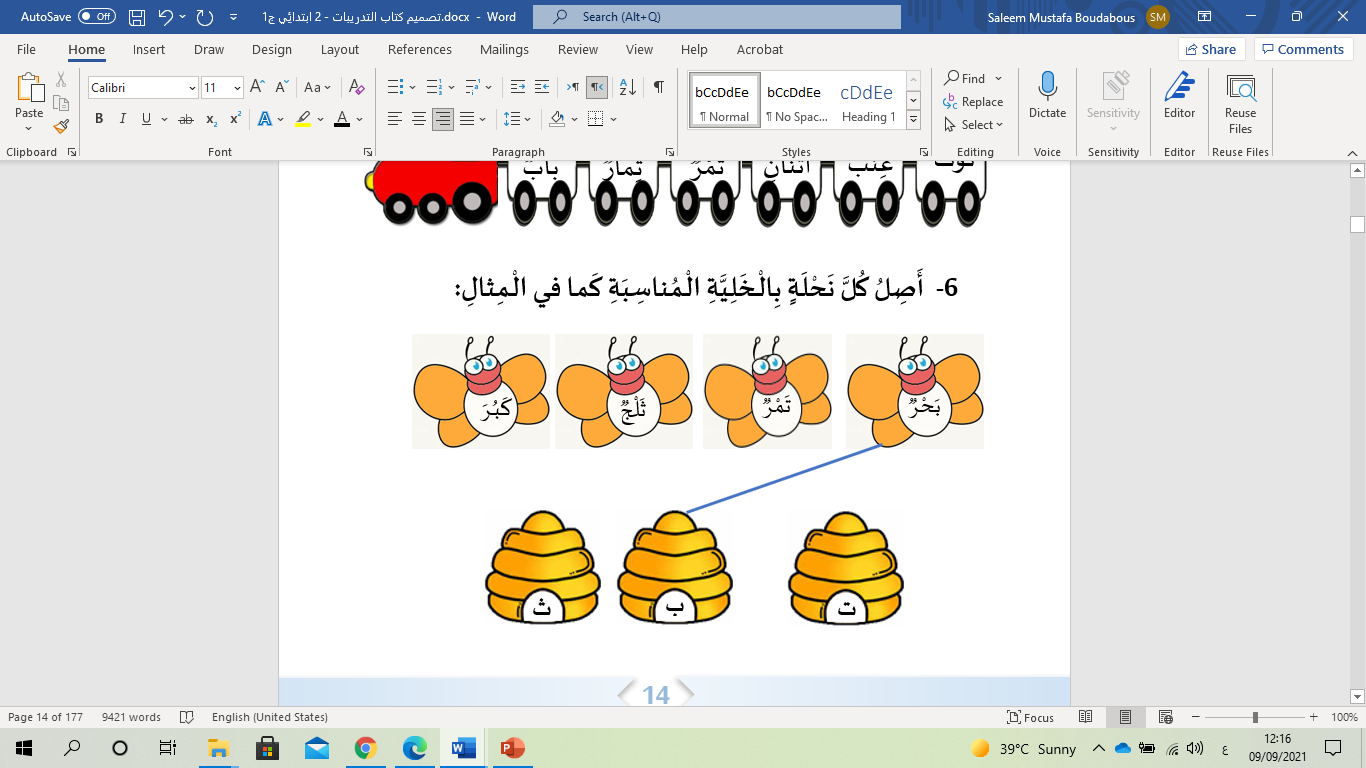 وزارة التربية والتعليم –الفصل الدراسي الأول 2021-2022
اللُّغَةُ العَرَبِيَّةُ / الصَّفُّ الثّاني الابْتِدائِيُّ/ وَحْدَةُ: الحياة الاجتماعيّة/ الدَّرْسُ الأوّل: صَديقَتي مَرْيَمُ/ أولا:أُثَرّي لُغَتي، ثانيا:أُمَيِّــــــــزُ الـْحُروفَ وَالْأَصْواتَ
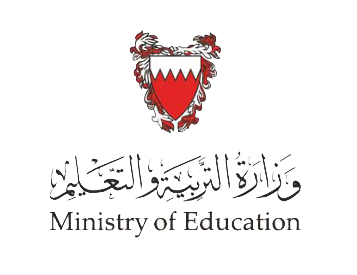 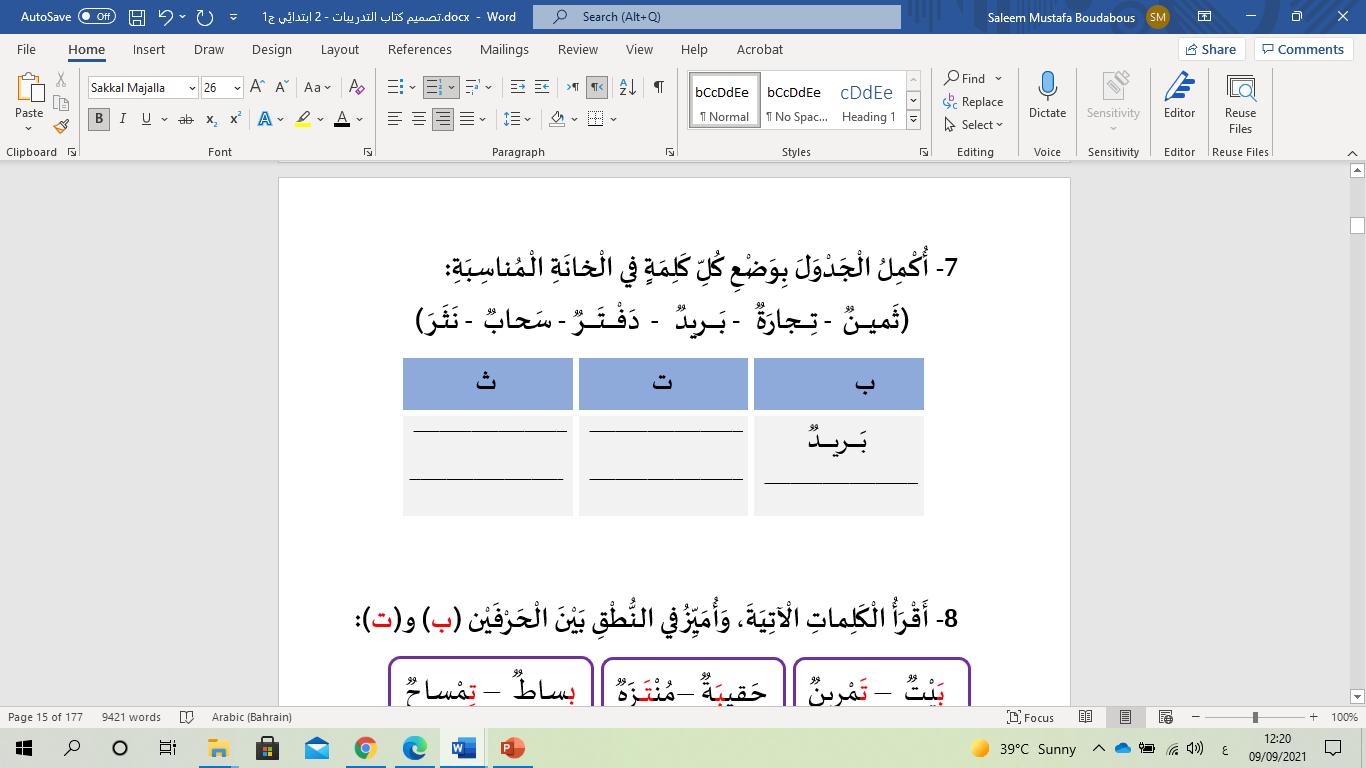 ثَميــــــنٌ
تِــــــجارَةٌ
نَثَــرَ
دَفْــــــتَــــــــرٌ
سَحابٌ
وزارة التربية والتعليم –الفصل الدراسي الأول 2021-2022
اللُّغَةُ العَرَبِيَّةُ / الصَّفُّ الثّاني الابْتِدائِيُّ/ وَحْدَةُ: الحياة الاجتماعيّة/ الدَّرْسُ الأوّل: صَديقَتي مَرْيَمُ/ أولا:أُثَرّي لُغَتي، ثانيا:أُمَيِّــــــــزُ الـْحُروفَ وَالْأَصْواتَ
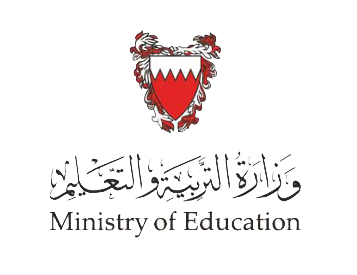 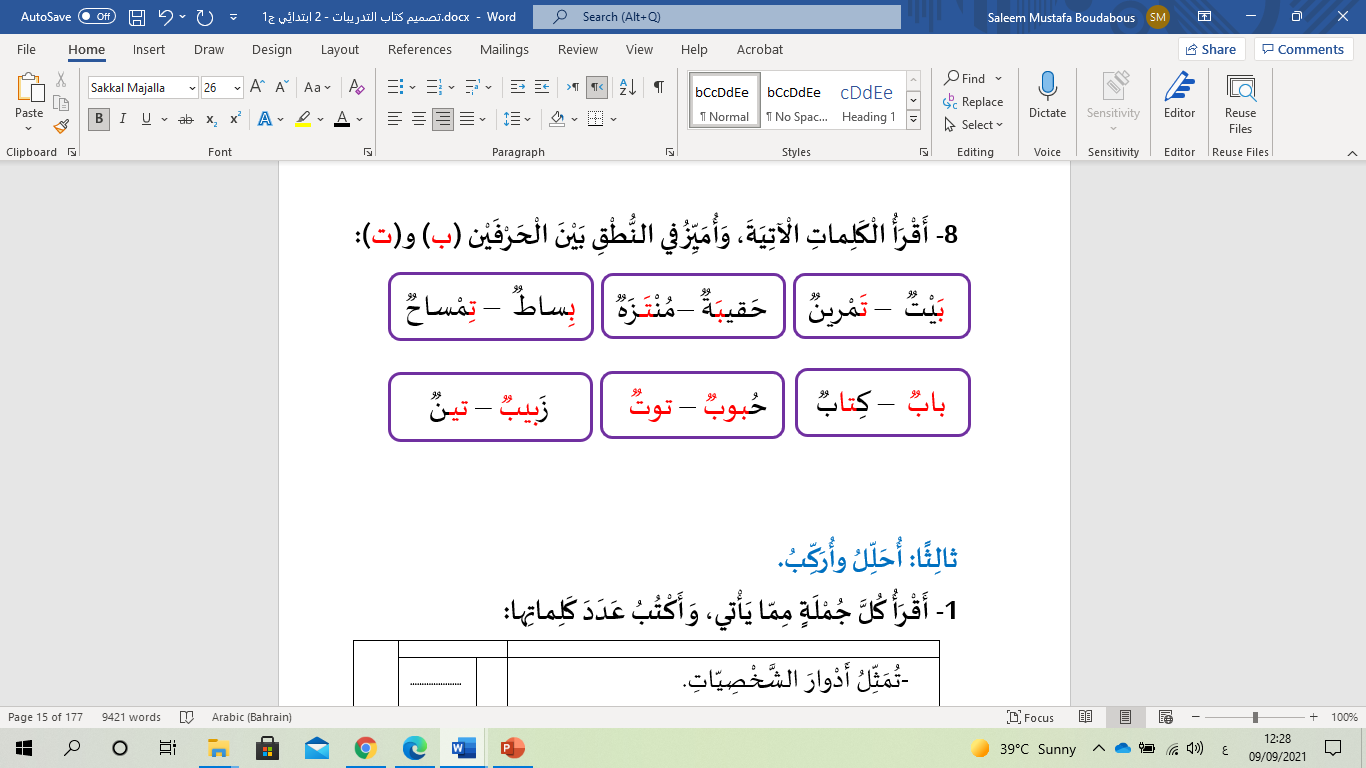 بِساطٌ– تِمْساحٌ
حقيبَةٌ –مُنْـتَـزَهٌ
بَيْتٌ  – تَمْرينٌ
بابٌ – كِتابٌ
حُبوبٌ – توتٌ
زَبيبٌ – تيــنٌ
وزارة التربية والتعليم –الفصل الدراسي الأول 2021-2022
اللُّغَةُ العَرَبِيَّةُ / الصَّفُّ الثّاني الابْتِدائِيُّ/ وَحْدَةُ: الحياة الاجتماعيّة/ الدَّرْسُ الأوّل: صَديقَتي مَرْيَمُ/ أولا:أُثَرّي لُغَتي، ثانيا:أُمَيِّــــــــزُ الـْحُروفَ وَالْأَصْواتَ
انْتَهى الدَّرْسُ
وزارة التربية والتعليم –الفصل الدراسي الأول 2021-2022
اللُّغَةُ العَرَبِيَّةُ / الصَّفُّ الثّاني الابْتِدائِيُّ/ وَحْدَةُ: الحياة الاجتماعيّة/ الدَّرْسُ الأوّل: صَديقَتي مَرْيَمُ/ أولا:أُثَرّي لُغَتي، ثانيا:أُمَيِّــــــــزُ الـْحُروفَ وَالْأَصْواتَ